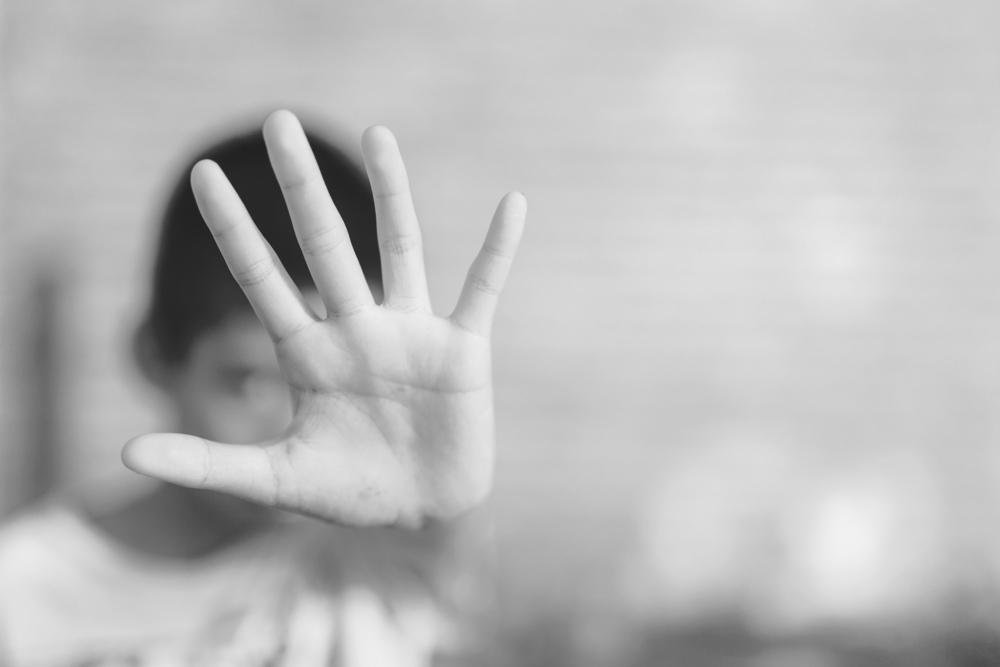 UNDERSTANDING CHILD SEXUAL ABUSE
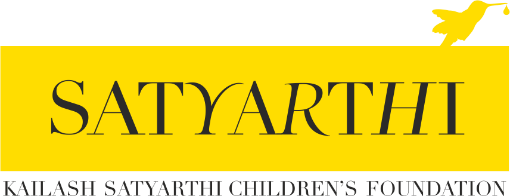 Understanding Child Sexual Abuse
Child is any person below the age of 18 years.
Child sexual abuse means any inappropriate sexual behaviour with the child and includes: (Sexual Assault, Sexual Harassment, Pornography).
Sexual assault - Rape, Sodomy etc.
Touching private parts of the child. (Good Touch/Bad Touch)
Asking child to touch private parts of a person or persons.
Applying mouth to the private parts of the child.
Sexual harassment. (action, gestures etc.)
Online abuse of children including pornography
Commercial sexual exploitation .
Trafficking for sexual purposes.
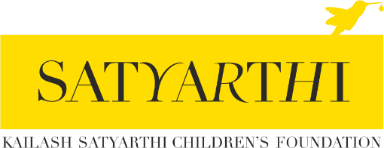 Extent of Child Sexual Abuse
The India Child Protection Fund (ICPF) Report, Status of Children April 2020 there is a 200 percent increase in demand for child pornography (CSA) violent content in this Covid-19 lockdown.

Study on Child Abuse conducted by Government of India - 2007
53.22% children faced one or more forms of sexual abuse
21.90% children faced severe forms of sexual abuse 

‘Crime in India’ Report, 2018 by National Crimes Records Bureau (NCRB)
Every hour 5 children are sexually abused.
Every hour 3 children are raped.
In 95% cases, the offenders are known to the victims
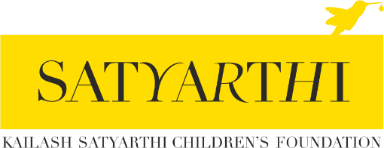 Extent of Child Sexual Abuse
As on 31st March, 2018, a total of 1.66 lakh cases of sexual abuse cases were pending in Courts.
 
According to Criminal Investigation Department (CID) 2.4 million instances of online child sexual abuse were reported in India in 2017

According to a study conducted by Kailash Satyarthi Children's Foundation - “The Children Cannot Wait” in 2018:
It will take 20 to 60 years for India to complete backlog of pending child sexual abuse cases of 2016
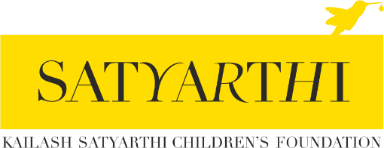 Myths and Facts
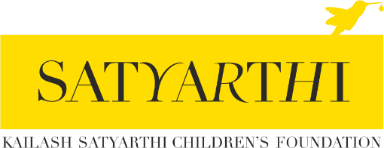 Why Do Children Keep Quiet?
Fear of not being believed or trusted 
Fear of being blamed
Fear of breaking up the family
Threats by abuser
Guilt or shame
Confusion
Ignorance of what constitutes an abuse
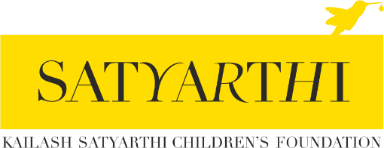 Effects of Child Sexual Abuse
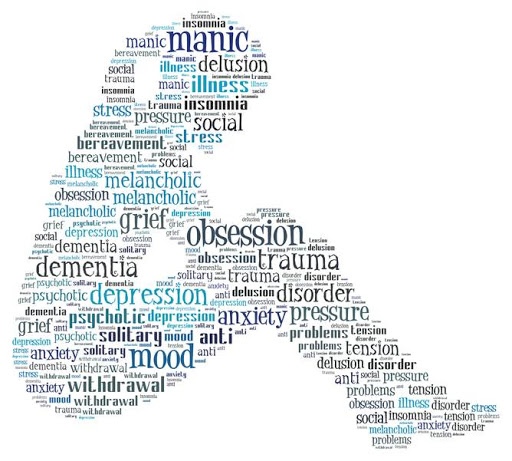 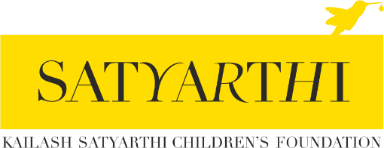 How to respond to a Child?
Listen carefully to what they are saying.
Give them space and tools to talk.
Let them know they’ve done the right thing by telling you.
Tell them it’s not their fault
Say you’ll take them seriously
Don’t confront the alleged abuser
Explain what you’ll do next
Report what the child has told you as soon as possible
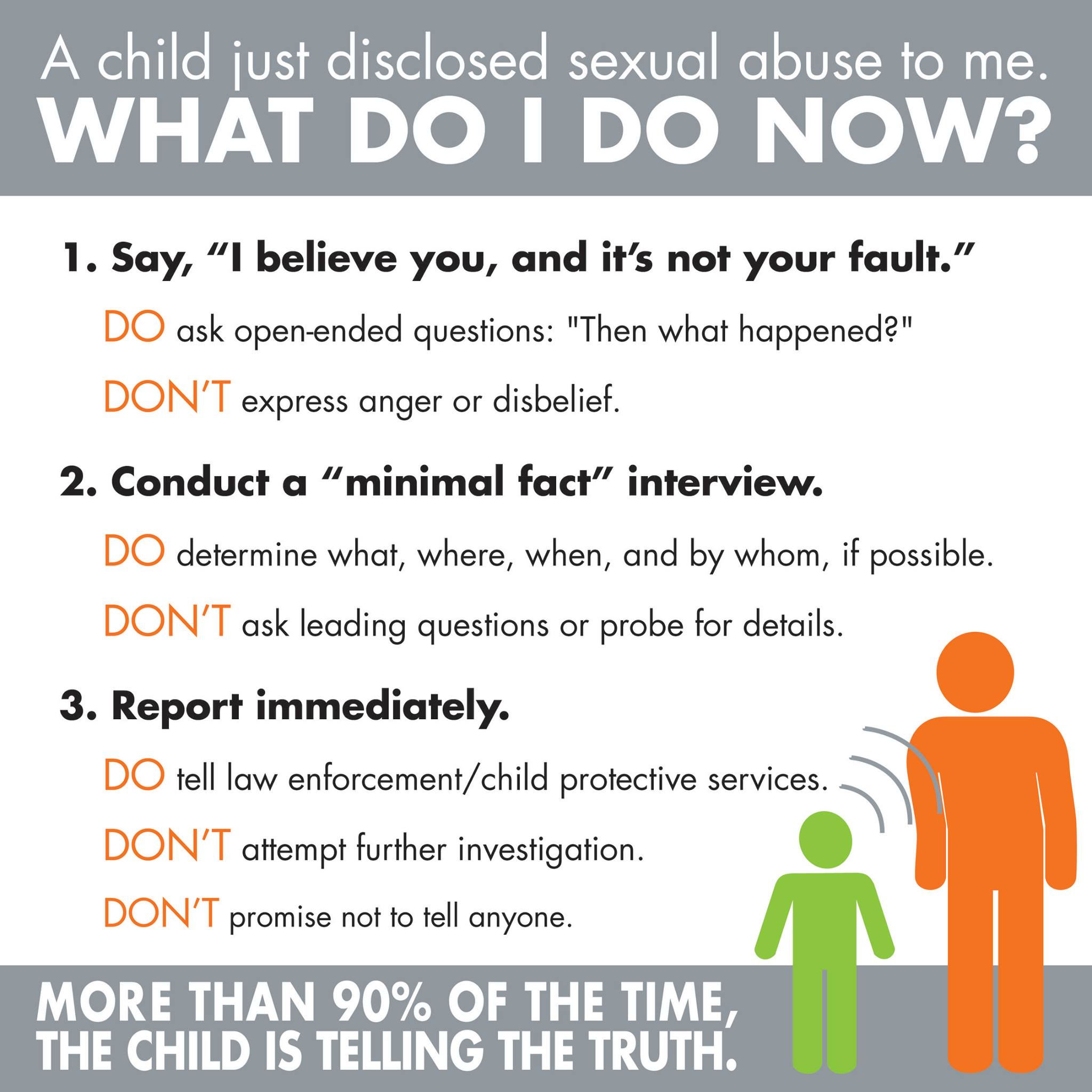 Source: Darkness to Light
What is Online Child Sexual Abuse?
Sending unpleasant and inappropriate text messages, photos, audios, or videos to child
Forcing/manipulating the child to send his/her photo or video, or turn on webcam (indecent and obscene content) 
Making sexual comments or intimidating remarks on the child
Pestering the child to share personal information such as passwords, email IDs, address, phone number and other contact details 
Forcing the child to meet the abuser offline
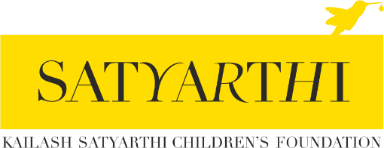 Laws to Protect Children from Sexual Abuse
Indian Penal Code
Protection of Children from Sexual Offences Act, 2012 (POCSO) Act, 2012)
The Information Technology Act, 2000
Juvenile Justice (Care and Protection of Children) Act, 2015
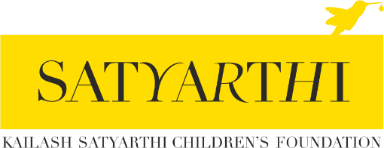 POCSO Act, 2012 – Key Features
Enacted on Children’s day i.e. 14th November’2012 
Protects all children below the age of 18 years from all kinds of sexual crime. (Sexual Assault, Sexual Harassment, Pornography)
Gender neutral
Death Penalty
Child friendly procedures for reporting, recording, investigation and trial of cases.
Special Courts.
Mandatory Reporting
Non Disclosure of Identity
Stringent Law
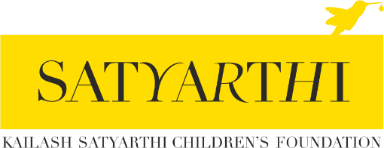 How can you help?
Spread the word: Tell your friends, acquaintances, siblings about child sexual abuse and online child sexual abuse
If you come across any such incident : 
Immediately speak to a trusted adult
Call Police (100)
Call Childline (1098)
Report to the online cybercrime portal of the Government of India (https://cybercrime.gov.in/Default.aspx)
Complain online at POCSO e box https://www.ncpcr.gov.in/index2.php
Call Bachpan Bachao Andolan’s complaint cell 1800-102-7222
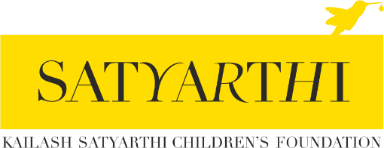 Let’s strive to build a society
where all children are safe

Do your bit!
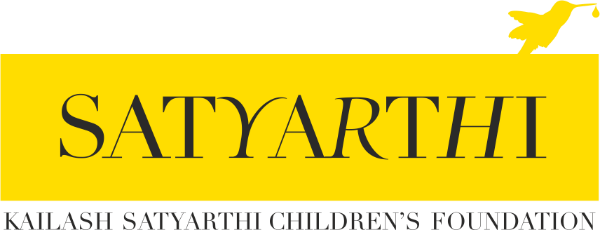